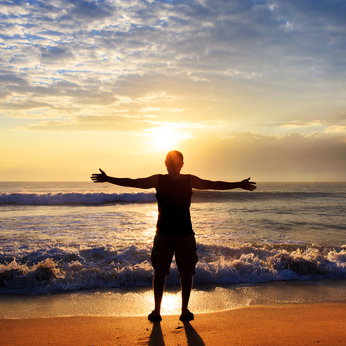 主日信息Sunday Sermon: 


The Meaning of the Christian Life
基督徒生命的意義


叶俊明 牧師 Rev. James Yeh @爾灣大公園靈糧堂BOLGPC
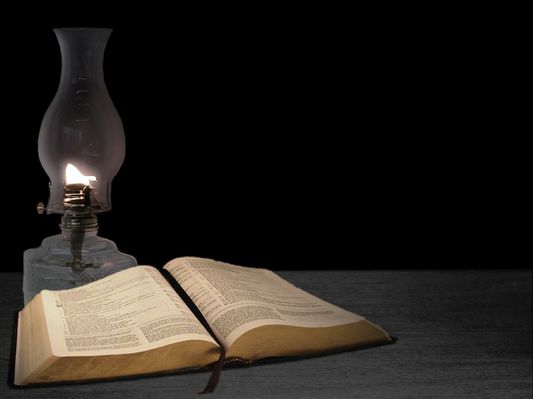 讀經Scripture Reading: 
以賽亞書6:1-8
Isaiah 6:1-8
(請盡量使用自己的聖經)
(Please use your own Bible)
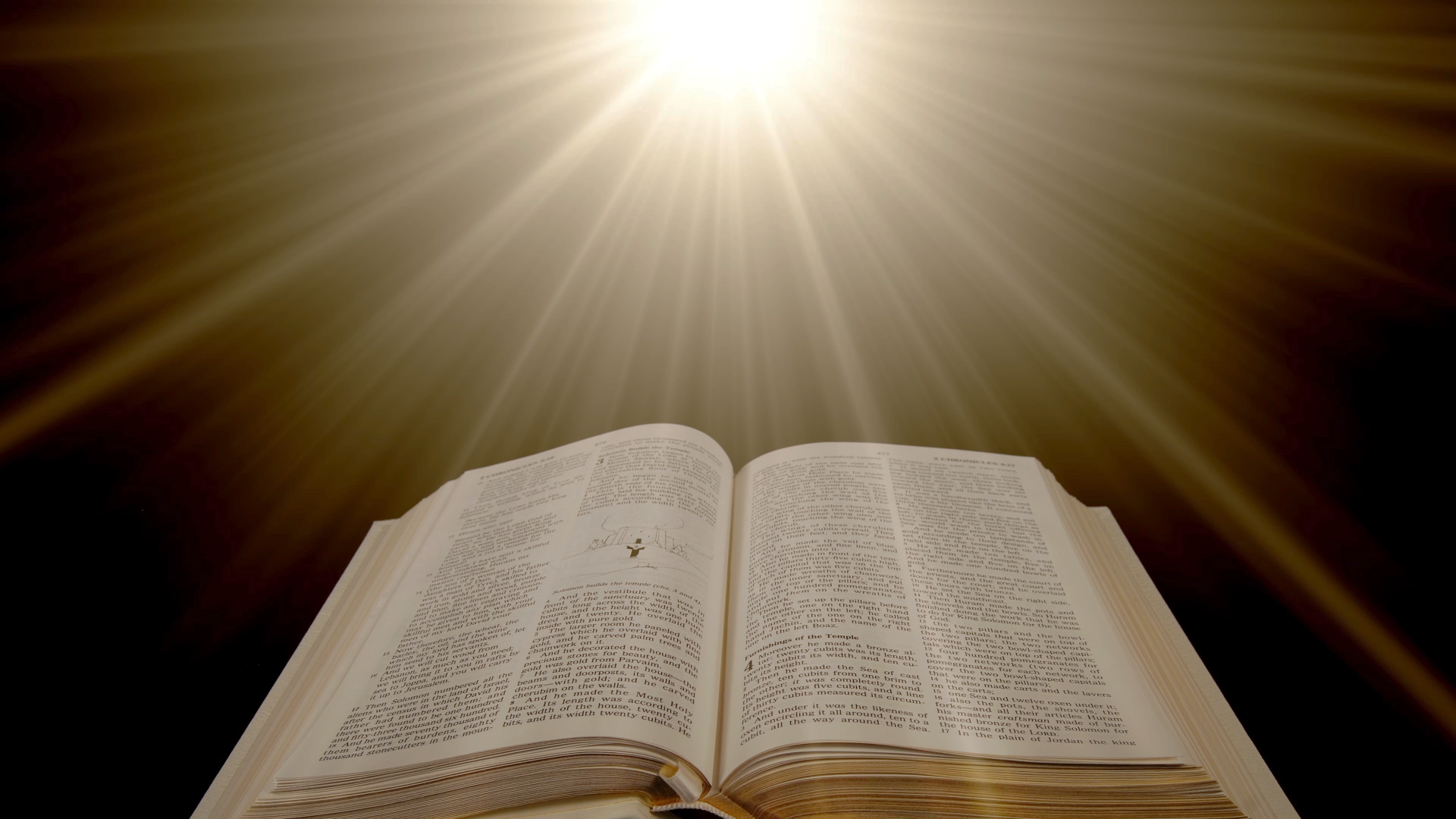 1 In the year that King Uzziah died, I saw the Lord, high and exalted, seated on a throne; and the train of his robe filled the temple.  2Above him were seraphim, each with six wings: With two wings they covered their faces, with two they covered their feet, and with two they were flying. 3And they were calling to one another:“Holy, holy, holy is the Lord Almighty; the whole earth is full of his glory.” 4At the sound of their voices the doorposts and thresholds shook and the temple was filled with smoke.
“當烏西雅王崩的那年，我見主坐在高高的寶座上。他的衣裳垂下，遮滿聖殿。其上有撒拉弗侍立，各有六個翅膀：用兩個翅膀遮臉，兩個翅膀遮腳，兩個翅膀飛翔；彼此呼喊說：聖哉！聖哉！聖哉！萬軍之耶和華；他的榮光充滿全地！因呼喊者的聲音，門檻的根基震動，殿充滿了煙雲。
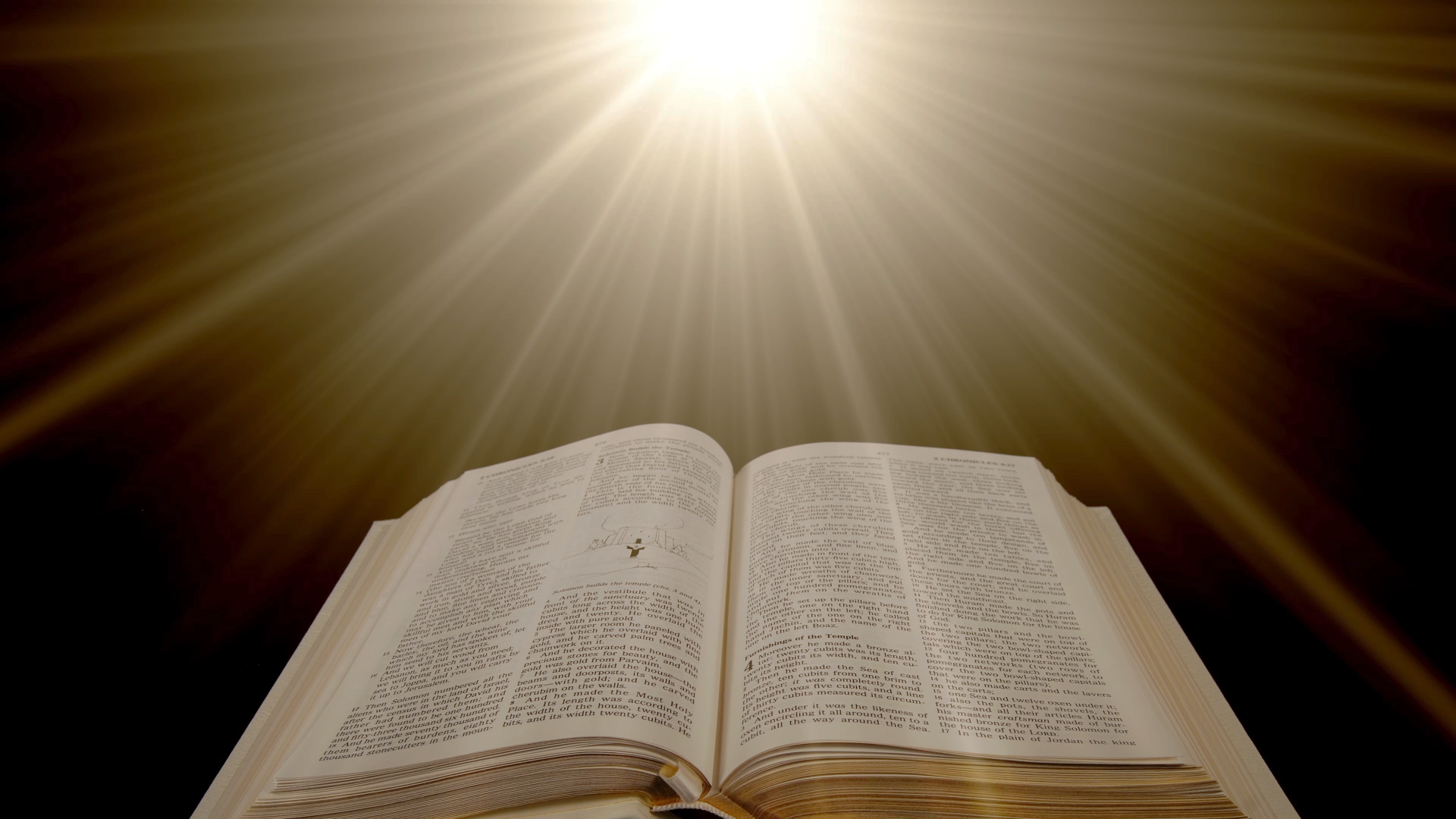 5“Woe to me!” I cried. “I am ruined! For I am a man of unclean lips, and I live among a people of unclean lips, and my eyes have seen the King, the Lord Almighty.”  6Then one of the seraphim flew to me with a live coal in his hand, which he had taken with tongs from the altar. 7 With it he touched my mouth and said, “See, this has touched your lips; your guilt is taken away and your sin atoned for.” 8Then I heard the voice of the Lord saying, “Whom shall I send? And who will go for us?” And I said, “Here am I. Send me!”
“那時我說：禍哉！我滅亡了！因為我是嘴唇不潔的人，又住在嘴唇不潔的民中，又因我眼見大君王─萬軍之耶和華。有一撒拉弗飛到我跟前，手裡拿著紅炭，是用火剪從壇上取下來的，將炭沾我的口，說：看哪，這炭沾了你的嘴，你的罪孽便除掉，你的罪惡就赦免了。我又聽見主的聲音說：我可以差遣誰呢？誰肯為我們去呢？我說：我在這裡，請差遣我！”
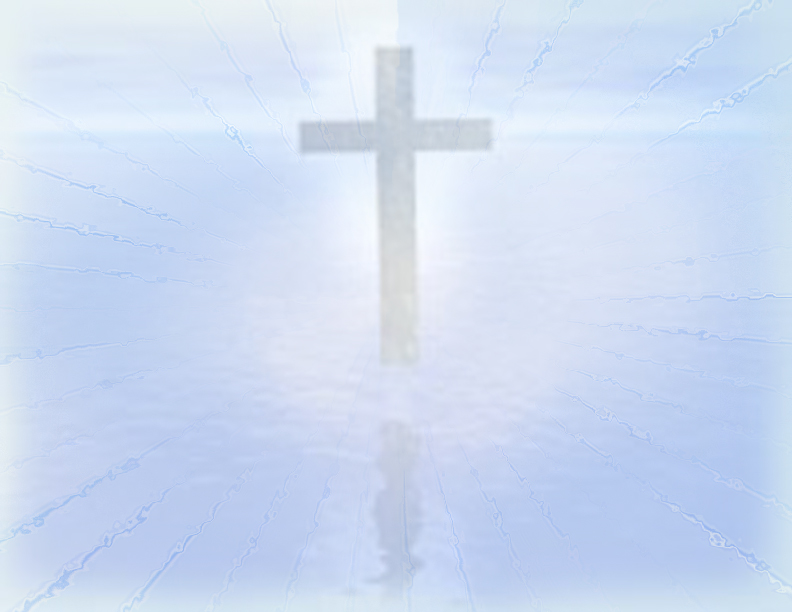 One-point Expository Sermon                        單重點釋經講道   
What is the purpose and meaning of a Christian's life?!
到底基督徒的人生目的與意義是甚麼?!
Able to worship God freely in the church?
能夠自由地到聖殿敬拜?
“Woe to me!” I cried. “I am ruined! For I am a man of unclean lips, and I live among a people of unclean lips, and my eyes have seen the King, the Lord Almighty.”(v.5)
 “那時我說：禍哉！我滅亡了！因為我是嘴唇不潔的人，又住在嘴唇不潔的民中，又因我眼見大君王─萬軍之耶和華。”(v.5)
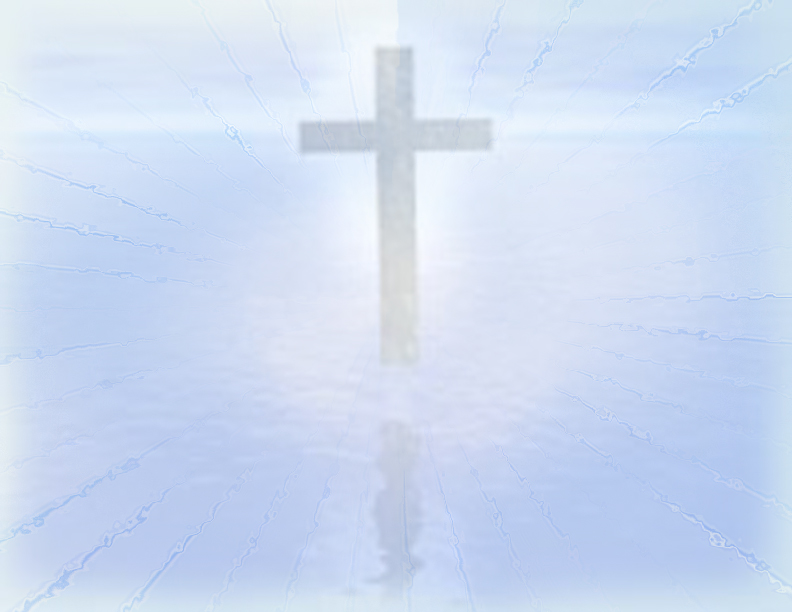 “For God did not call us to be impure, but to live a holy life.”(I Thess. 4:7)
 “神召我們，本不是要我們沾染污穢，乃是要我們成為聖潔。”(帖前4:7)
“But just as he who called you is holy, so be holy in all you do.” (I Peter 1:15)
 “那召你們的既是聖潔，你們在一切所行的事上也要聖潔。”(彼前1:15)
“Make every effort to live in peace with everyone and to be holy; without holiness no one will see the Lord.”(Hebrew 12:14)
 “你們要追求與眾人和睦，並要追求聖潔；非聖潔沒有人能見主。”(來12:14)
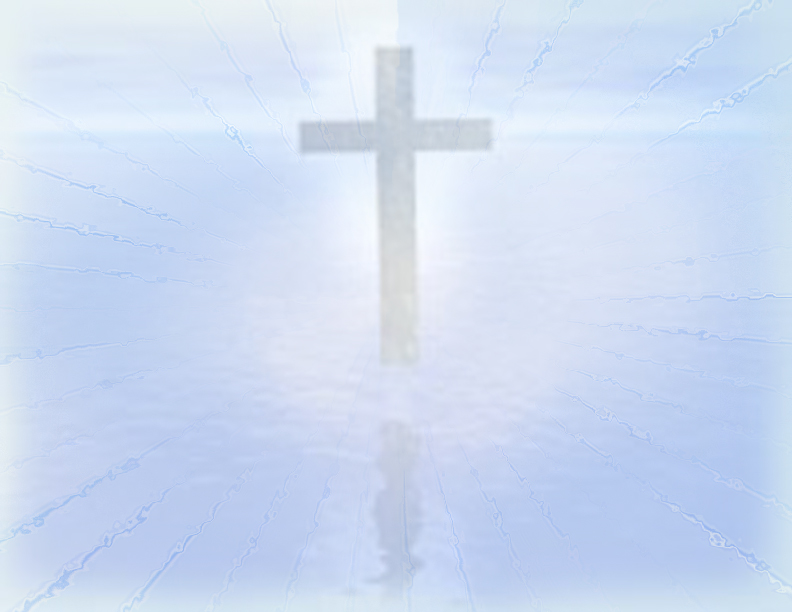 Problem: We cannot see the Lord since we are not holy!?
問題:我們沒有聖潔所以就見不到主!?
How come we believe in the Lord but can't encounter Him?
信主的人卻不能坦然朝見主面?
“Then one of the seraphim flew to me with a live coal in his hand, which he had taken with tongs from the altar. With it he touched my mouth and said, “See, this has touched your lips; your guilt is taken away and your sin atoned for.” (Isaiah 6:6-7) 
“有一撒拉弗飛到我跟前，手裡拿著紅炭，是用火剪從壇上取下來的，將炭沾我的口，說：看哪，這炭沾了你的嘴，你的罪孽便除掉，你的罪惡就赦免了。” (賽6:6-7)
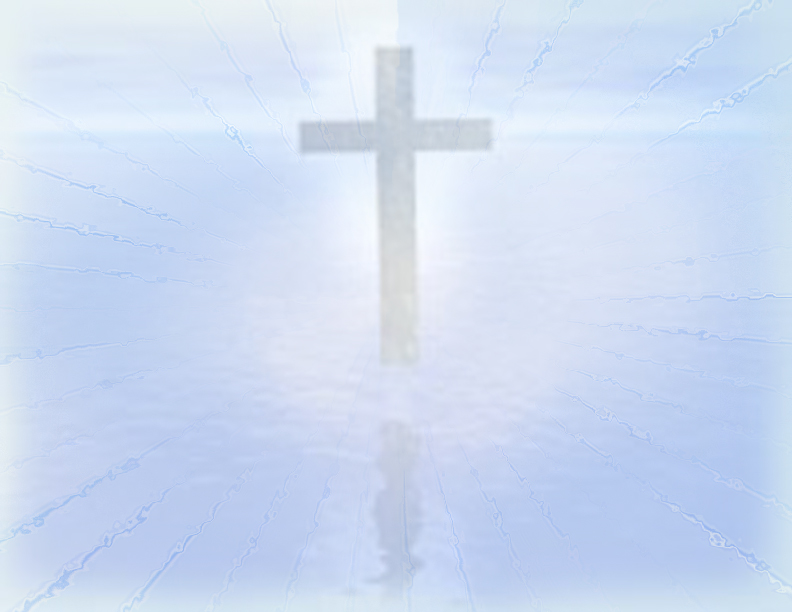 Attempt: God’s salvation is available to redeem our sins!
嘗試:神預備救恩為我們贖罪!
“If we confess our sins, he is faithful and just and will forgive us our sins and purify us from all unrighteousness.” (I John 1:9)
“我們若認自己的罪，神是信實的，是公義的，必要赦免我們的罪，洗淨我們一切的不義。”(約一1:9)
If you refuse to admit that you are a sinner, it means that you don't need to be saved by Jesus, and God's salvation will have no effect on you!
如果你拒絕承認是罪人，表示你不需要耶穌的拯救，神的救恩對你就沒有任何功效了!
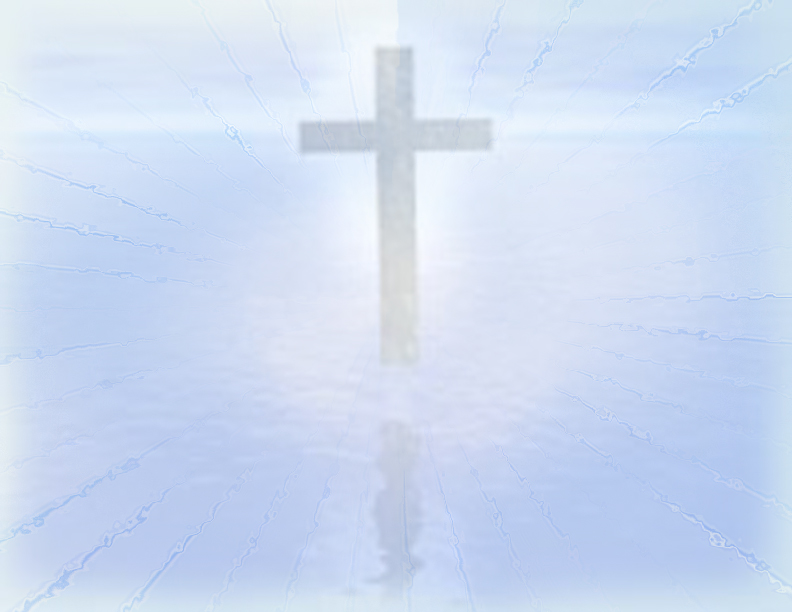 Jesus came to this world to save us, not to punish us, and bless us not to curse us!
 耶穌來到這世上的目的，是為了拯救而非逞罰，是為祝福而非咒詛!
Christians receiving grace and blessings is to testify how great and powerful our God is.  Isn't this God's will?
基督徒蒙受恩典與祝福來見證神的偉大與全能，難道這不是神的心意嗎?  
“Then I heard the voice of the Lord saying, “Whom shall I send? And who will go for us?” ()
“我又聽見主的聲音說：我可以差遣誰呢？誰肯為我們去呢？”(賽6:8a)
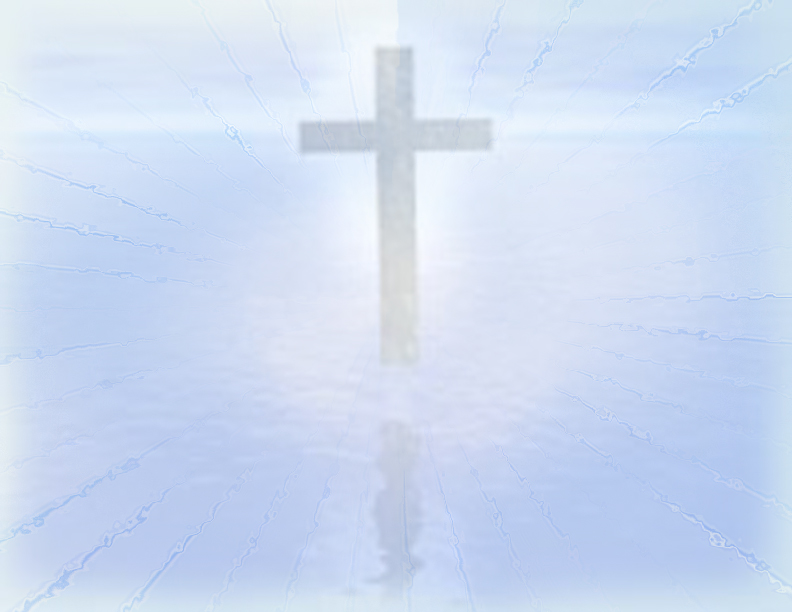 Failure: We cannot know God’s will and live for Him!
失敗:我們不明白神心意並為他他而活!
“For God so loved the world that he gave his one and only Son, that whoever believes in him shall not perish but have eternal life.” (John 3:16)
“神愛世人，甚至將他的獨生子賜給他們，叫一切信他的，不致滅亡，反得永生。”(約3:16) 

“Therefore go and make disciples of all nations, baptizing them in the name of the Father and of the Son and of the Holy Spirit.”(Matthew 28:19)
所以，你們要去，使萬民作我的門徒，奉父、子、聖靈的名給他們施洗。”(太28:19)
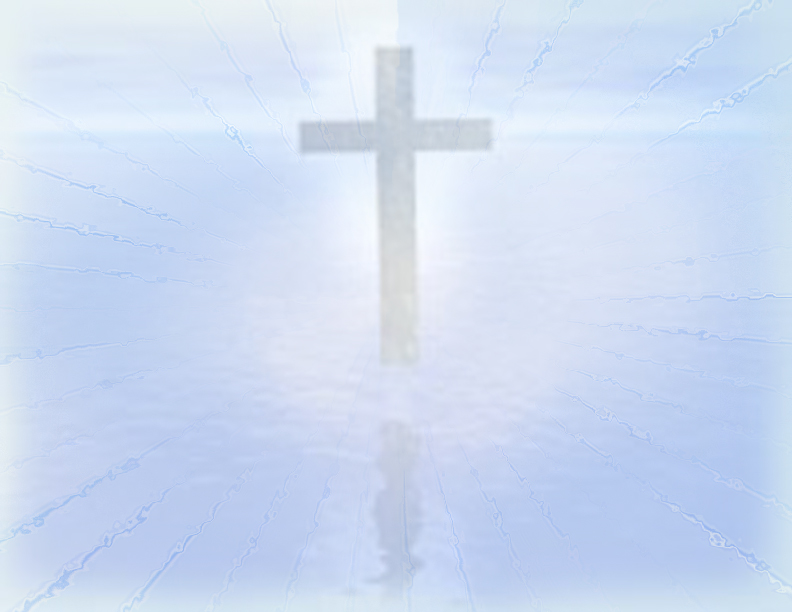 Failure: We cannot know God’s will and live for Him!
從使徒時代建立教會開始，信徒就不明白神心意!
“But you will receive power when the Holy Spirit comes on you; and you will be my witnesses in Jerusalem, and in all Judea and Samaria, and to the ends of the earth.”(Acts 1:8)
“但聖靈降臨在你們身上，你們就必得著能力，並要在耶路撒冷、猶太全地，和撒瑪利亞，直到地極，作我的見證。”(徒1:8)
“The Lord is not slow in keeping his promise, as some understand slowness. Instead he is patient with you, not wanting anyone to perish, but everyone to come to repentance.”(II Peter 3:9)
“主所應許的尚未成就，有人以為他是耽延，其實不是耽延，乃是寬容你們，不願有一人沉淪，乃願人人都悔改。” (彼後3:9)
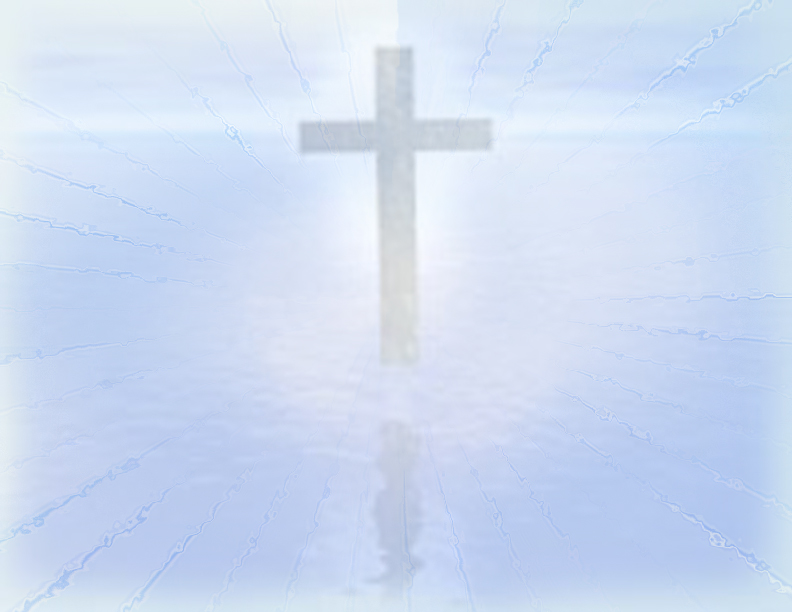 Resolution: Respond to God's call and obey His sovereignty!
解決:回應神的呼召，降伏神的主權!
“And I said, “Here am I. Send me!””(Isaiah 6:8b)
“我說：我在這裡，請差遣我！”(賽6:8b) 

“Therefore, I urge you, brothers and sisters, in view of God’s mercy, to offer your bodies as a living sacrifice, holy and pleasing to God—this is your true and proper worship.”(Romans 12:1)
“所以弟兄們，我以神的慈悲勸你們，將身體獻上，當作活祭，是聖潔的，是神所喜悅的；你們如此事奉乃是理所當然的。”(羅12:1)
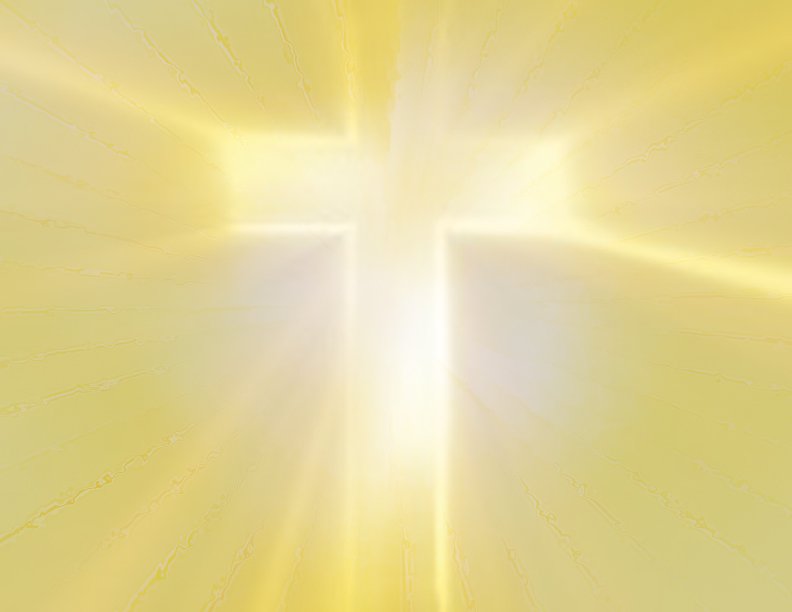 Conclusion結論：
The most meaningful life for Christians is to be able to accomplish God's will through their lives!
基督徒最有意義的人生，就是能透過他們的生命來讓神的旨意成就! 
Please cherish the opportunity to live your meaningful life now!
請你珍惜現在機會活出你有意義的人生!
同心禱告Pray
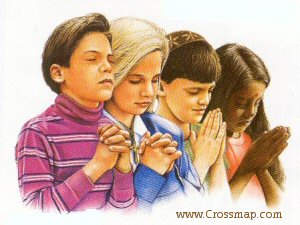